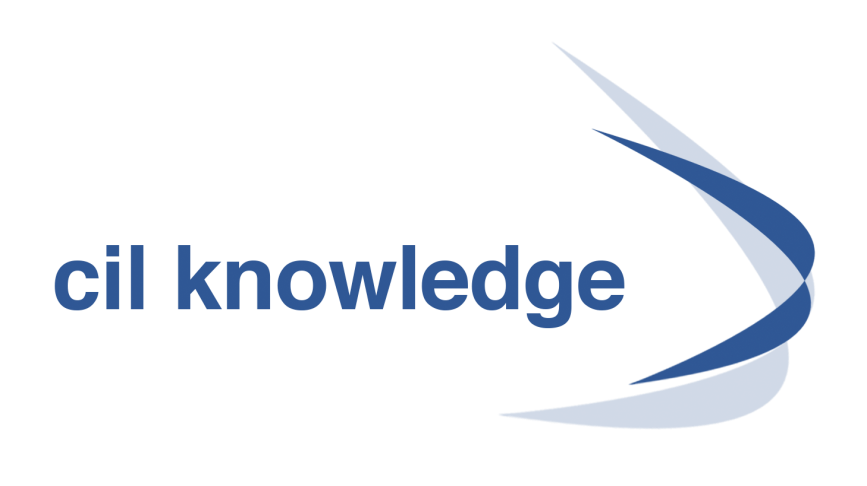 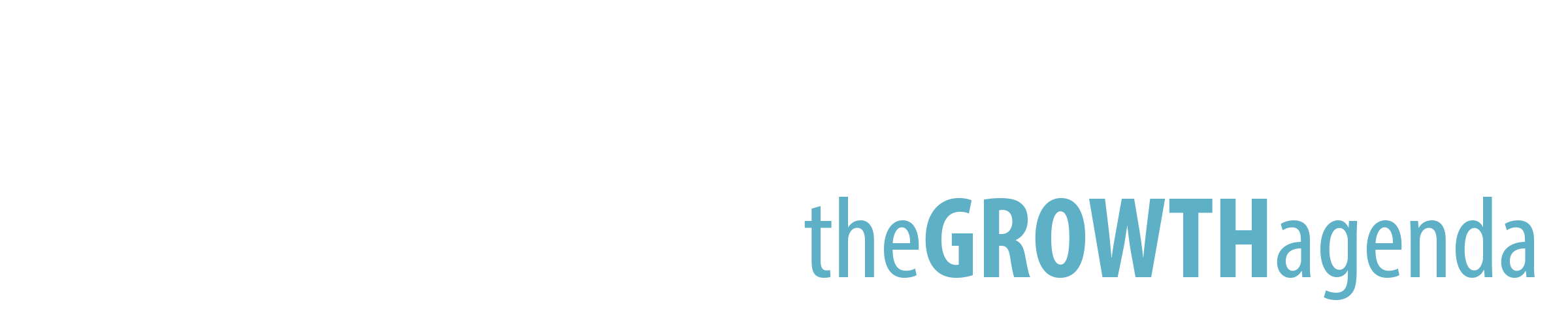 Community Infrastructure Levy
Implementation
July 2014
Contents
process
instalments policy – discretionary 
infrastructure in-kind contributions
phased payments
vacancy test
CIL spending
Community Infrastructure Levy
Process
Collection Flow Chart
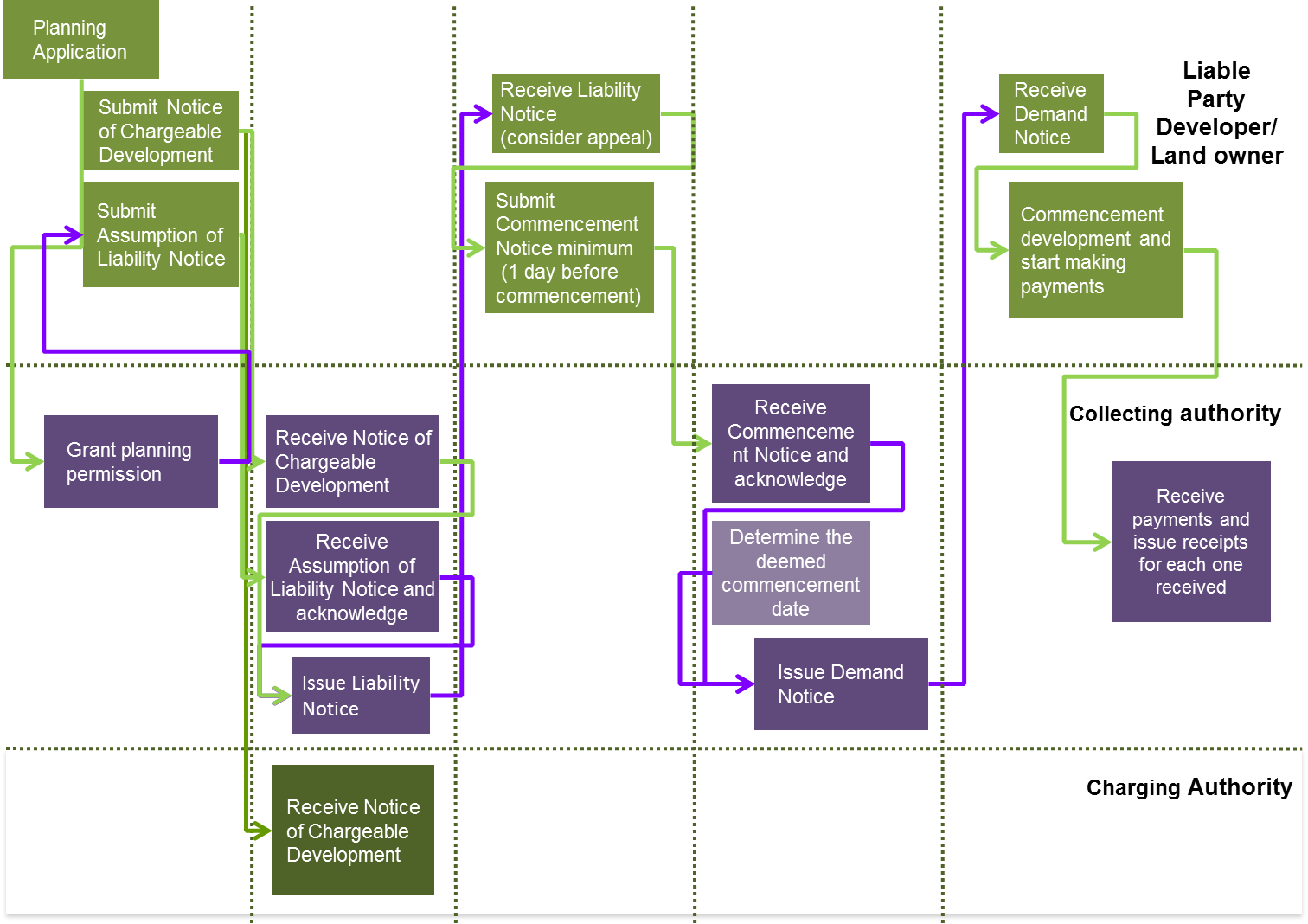 Collection - Notices
Notice of chargeable development
details of development size (net increase) and usage.
Assumption of Liability
details of parties assuming liability for CIL charge.
      Withdrawal of Assumption of Liability
      Transfer of Assumed Liability
Claiming exemption or relief notice
details of claim for relief or exemption.
Liability notice
charge due and payment procedure.
Commencement notice
sets out date of commencement.
Demand notice
sets out payments due in line with payments schedule.
Enforcement – processes and notices
Schedule of surcharges 
captured in regulations 80 to 86
late payment interest
warning notices
stop notices
contravention carries a fine of up to £20,000 (or more on indictment).
Authority may apply to courts for an injunction
Liability reminder
If no payment received within 7 days then authority may apply for a
Liability order
From magistrates court
Charging order
Local land charge
Prison…
Enforcement – appeals
Appeal against chargeable amount
within 28 days from date of liability notice
Calculation check undertaken by a person ‘more senior’ than the person who originally calculated the amount. 

Appeal against apportioned liability
Appeal against surcharges
Appeal against deemed date of commencement
Appeal against a stop notice
Appeal for grievance against levy or attempt to levy to magistrates court
Community Infrastructure Levy
Instalments policy
Instalments Policy
Instalments policy constructed around the variables of:
number of payments
proportion of CIL due at each payment
time from commencement of development
threshold (s) when instalments apply. 
Authority must publish an instalments policy to allow payment by instalments. 
Where no instalments policy in place default is full payment at end of 60 days after development has started.
Instalments Policies
Havant
Instalments Policies
Wycombe
Instalments Policies
Huntingdonshire
Community Infrastructure Levy
Infrastructure in-kind contributions
Overview
Discretionary policy on both land and infrastructure
One or more infrastructure payments in satisfaction of the whole or part of the CIL
Infrastructure must support development of the CA area (maybe outside of area)
Must be relevant infrastructure
Must not be necessary to make the development acceptable in planning terms
Process
CA must have made infrastructure payments acceptable.
Liable party must issue an agreement in writing stating:
Value of infrastructure
Date by which infrastructure will be provided 
That the CIL cash amount + interest that will be paid if the infrastructure is not delivered by that date (or otherwise 
The value of the infrastructure (including related design costs) is determined by an independent person (joint appointed and suitability qualified) on the day the valuation takes place.
Community Infrastructure Levy
Phased payments
Overview
Where a planning permission is phased, each phase of the development is treated as if it were a separate chargeable development for levy purposes (see Regulation 8(3A) as amended by 2014 Regulations). This may apply to schemes which have full planning permission as well as to outline permissions.
Process
Must be set out in the planning permission
Each phase treated as separate chargeable development
Community Infrastructure Levy
Vacancy test
Overview
Parts of an existing building that are to be demolished or retained can be taken into account when calculating the chargeable amount
Lawful use for continuous period of 6 months within past 3 years
Community Infrastructure Levy
Spending CIL
What the regulations say
CIL has to be spent on the provision, improvement, replacement, operation or maintenance of infrastructure
No provision for infrastructure prioritisation
Have to specify which infrastructure categories/ projects that S106 will not be sought for (reg 123 list)
15% is allocated for neighbourhood funding and can be spent on anything else that is concerned with addressing the demands that development places on an area’ 
Annual report on CIL spending required
What councils are doing
Linking regulation 123 list to capital spending priorities 

Setting generic regulation 123 lists 

Linking local CIL income to local infrastructure priorities
Community Infrastructure Levy
Approach
Implementation - Approach
Set it up as a defined project with a project manager, project sponsor, governance etc.
Define the existing resources, systems, processes and procedures that you have in place to collect and enforce development contributions.
Define the required systems, processes and procedures that you will require to implement an efficient CIL collection and administration regime.
Map the journey between the two.
Stages, actions and deliverables
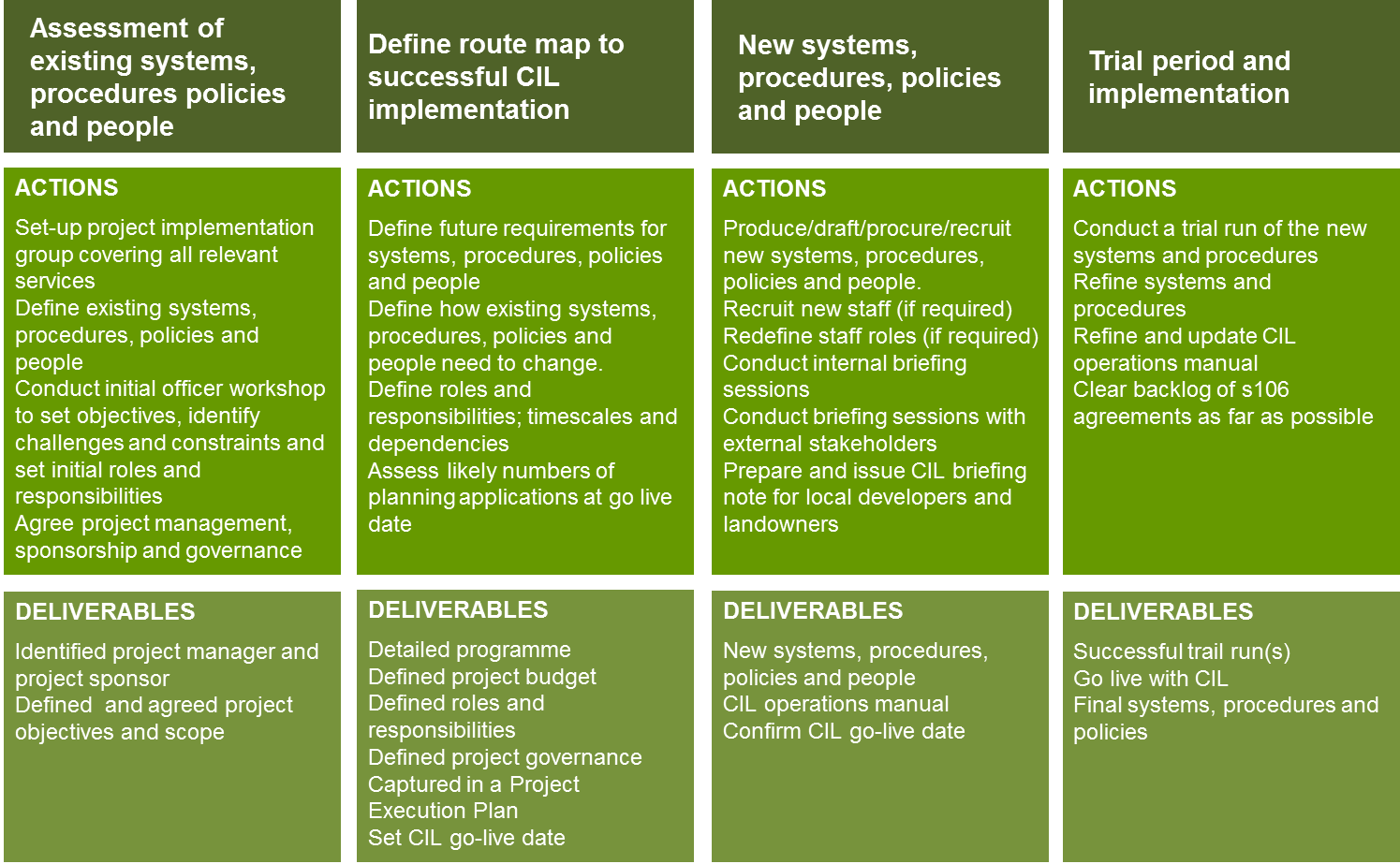 Summary
Start planning, and doing, now.
Use the good news story from CIL to energise the implementation process.
Make sure that the CIL income estimates you present always deduct an allowance for administration.
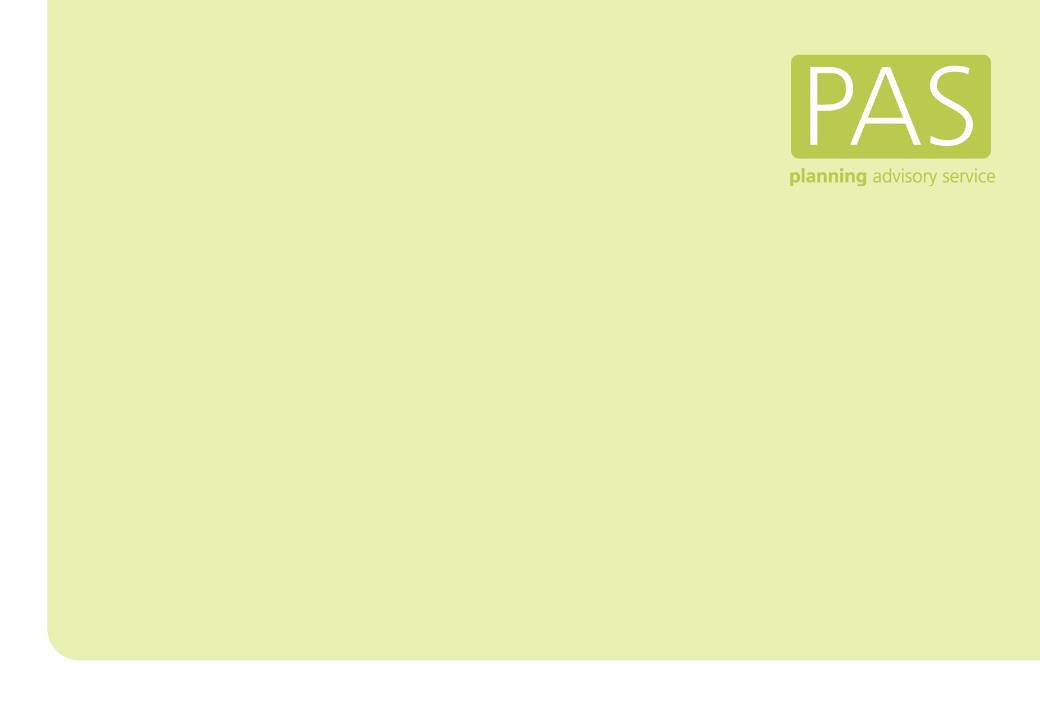 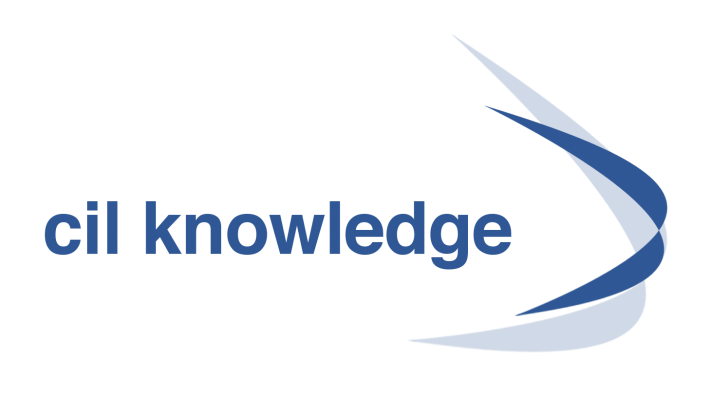 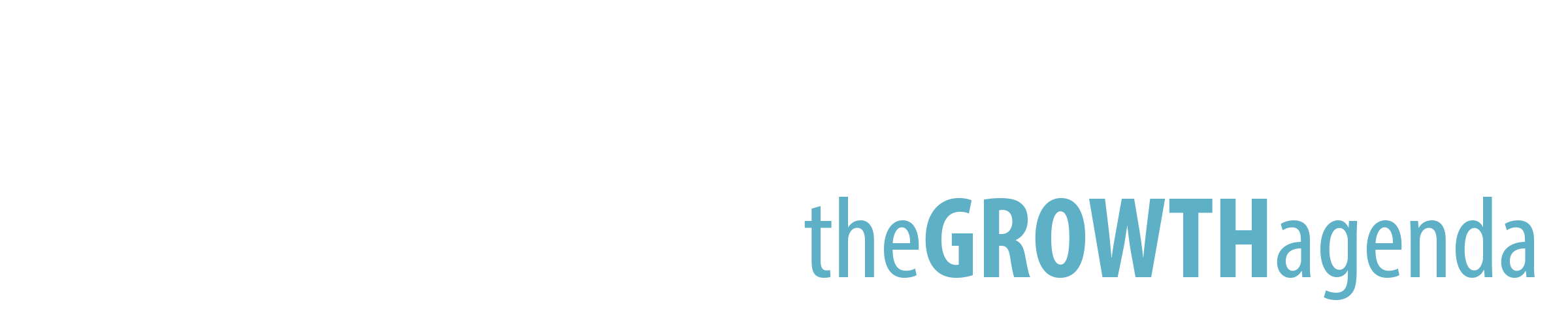 Questions

www.CILknowledge.com